KAKO USPJEŠNO UČITI
OŠ ˝Sveti Matej” Viškovo
Pedagog: Jasna Pipinić, prof.
Socijalni pedagog:Irena Stević
ŠTO JE UČENJE?
Vještina koju je potrebno razvijati
Aktivnost koja se sastoji od niza manjih aktivnosti:
Prikupljanje informacija
Bilježenje informacija
Organizacija informacija
Razumijevanje informacija
Pamćenje
Korištenje
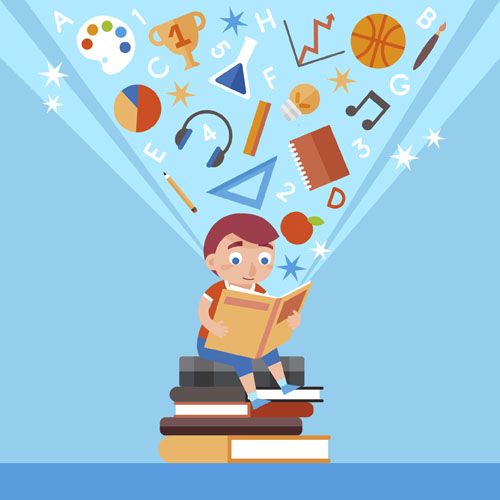 [Speaker Notes: Slika preuzeta s: https://www.google.com/search?q=u%C4%8Denje&source=lnms&tbm=isch&sa=X&ved=2ahUKEwifroaVuMHtAhXRwosKHVyXCgAQ_AUoAXoECAQQAw&biw=1536&bih=722#imgrc=BMM0DC4cAZseSM]
DA BISMO POSTALI USPJEŠNI U UČENJU POTREBNO JE:
Željeti razvijati vještine koje su potrebne za uspješno učenje

Vježbati, vježbati, vježbati, vježbati…………
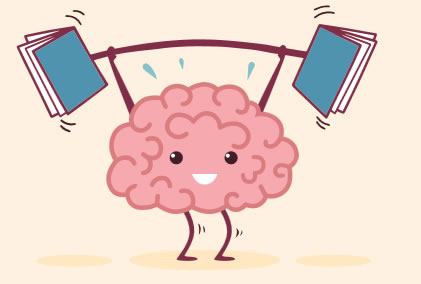 [Speaker Notes: Slika preuzeta s: https://www.google.com/search?q=u%C4%8Denje&source=lnms&tbm=isch&sa=X&ved=2ahUKEwifroaVuMHtAhXRwosKHVyXCgAQ_AUoAXoECAQQAw&biw=1536&bih=722#imgrc=Ugg95Px7xPBWZM]
KOJE VJEŠTINE SU NAM POTREBNE ZA USPJEŠNO UČENJE?
Dobro se organizirati
Koncentrirati se
Aktivno učiti
Voditi bilješke
Imati dobro razvijene vještine čitanja i pisanja
Uspješno se suočavati sa strahom od ispitivanja
1. DOBRO SE ORGANIZIRATI
Dobra organizacija znači napraviti  
PLAN UČENJA ( učimo manje – naučimo više)

Dobro rasporediti vrijeme za učenje – ne učiti u zadnji čas 

Mjesečni plan: na papir napisati sve važnije testove i druge obaveze za koje se trebaš pripremiti. Papir staviti na vidljivo mjesto tako da nešto ne zaboraviš
Tjedni i dnevni plan:
Radimo ga detaljnije
Najprije napišemo obaveze u učenju za cijeli tjedan, a zatim napravi tablicu u kojoj ćeš za svaki dan pisati što ćeš raditi prije i poslije škole
Kad nešto iz plana napraviš, to precrtaj ili stavi kvačicu.
Planiraj tako da učiš bez prestanka 40 – 45 minuta, a nakon toga uzmeš odmor od 10 minuta.
Na kraju se nagradi za ispunjen plan nečim što te veseli (čokoladica, sladoled, slušanje glazbe…)
MOJ TJEDNI PLAN AKTIVNOSTI
2. KAKO SE KONCENTRIRATI
Pronađi mjesto za učenje
To mjesto koristi samo za učenje
Pazi da to mjesto bude dobro osvijetljeno i prozračno
Osiguraj si dobru stolicu i dovoljno velik stol 
Nemoj učiti gladna/gladan i umorna/umoran
Koristi tehnike koncentracije
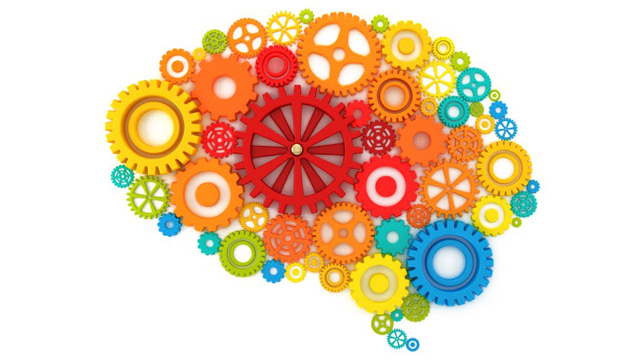 [Speaker Notes: Slika preuzeta s: https://www.google.com/search?q=koncentracija&hl=hr&source=lnms&tbm=isch&sa=X&ved=2ahUKEwiKp_yWu8HtAhXI-yoKHUfHCfUQ_AUoAXoECAQQAw&biw=1536&bih=666#imgrc=wS933aW0JJ422M]
Tehnike koncentracije
“BUDI TU” 
čim uočiš da su ti misli odlutale, sebi reci: „Budi tu!“, „Koncentriraj se!“ ili nešto slično. 
Većina ljudi izjavljuje da im se čak više puta u minuti događa da im misli odlepršaju. Misao treba reći u pozitivnim terminima (npr. Budi tu!), a ne u negativnim (npr. Nemoj misliti na čokoladu!). Zašto? Zato što naš mozak riječi pretvara u predodžbe ili slike. Tako riječ nemoj ne može pretvoriti u sliku, ali zato može u vrlo jasnu sliku pretvoriti riječ čokolada pa tako završimo ipak stalno misleći na tu spomenutu čokoladu.
Tehnike koncentracije
“UČI OD PAUKA”
- Zatreseš li paukovu mrežu, on će odmah dojuriti da provjeri nije li mu se možda nešto ulovilo. Ponoviš li to više puta, on će još nekoliko puta doći, a potom se „opametiti“ i odustati. Opameti se i ti, nemoj dopustiti da te zasmeta baš svaki zvuk izvana (svako otvaranje vrata, svaka tuđa izgovorena riječ, …). Usmjeri se na „muhu“ koju već imaš u mreži i s kojom se moraš baviti. Dakle, ako te nešto omete, reci sebi: „O.K. To me je malo dekoncentriralo, ali sad se opet vraćam učenju.“ Prekid zamisli kao ciglu koja ti je pala na stol ispred tebe i koju ćeš ti uzeti i jednostavno staviti sa strane da ti ne smeta. Možda zvuči čudno, ali pokušaj! Mnogima je uspjelo.
Tehnike koncentracije
“VRIJEME ZA BRIGU”
 odredi svaki dan posebno vrijeme za razmišljanje o svemu što te brine i što ti prilikom učenja ometa pažnju. Nemoj zaboraviti na taj dogovor sa samim sobom pa tada stvarno pretresi sve ono što ti je smetalo za vrijeme učenja.
ZAŠTO JE VAŽNA MOTIVACIJA
Uz bolju koncentraciju postizat ćeš više za manje vremena, a mogući su i značajni efekti na samopouzdanju nakon što shvatiš koliko više zapravo možeš postići!
 
Ne pokušaš li, sigurno nećeš uspjeti!Pokušaš li, uspjeh je sasvim moguć!
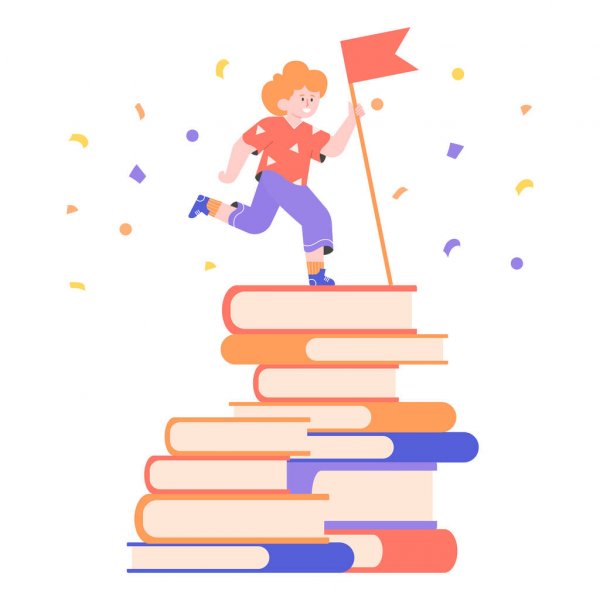 [Speaker Notes: Slika preuzeta s: https://www.google.com/search?q=success+child+climbing+stairs&tbm=isch&ved=2ahUKEwiDgqnyvMHtAhUaxuAKHUe4Aa4Q2-cCegQIABAA&oq=success+chi&gs_lcp=CgNpbWcQARgGMgQIABATMgQIABATMgQIABATMgQIABATMgQIABATMgQIABATMgQIABATMgQIABATMgQIABATMgQIABATOggIABAFEB4QEzoICAAQCBAeEBNQ4hJY-hVgkjFoAHAAeACAAbUBiAGpApIBAzAuMpgBAKABAaoBC2d3cy13aXotaW1nwAEB&sclient=img&ei=QRDRX8PdGZqMgwfH8IbwCg&bih=666&biw=1536#imgrc=IG4Bj2eiqATvRM]
OTKRIJ SVOJ STIL UČENJA I SKORISTI GA
VIZUALNI TIP
Radite crteže, mape, tablice
Koristite planere i kalendare za zapisivanje obaveza
Koristite marker za obilježavanje bitnog
Uredite svoje bilješke
Pokušajte vizualizirati činjenice i ideje
SLUŠNI TIP
Uči s nekim tako da možete razgovarati
Čitaj gradivo glasno
Glasno ponavljaj činjenice



TJELESNI TIP
Hodaj dok učiš ili ponavljaš
Ponavljaj što si naučio dok se baviš nekim sportom
Radi stanke za vrijeme učenja
KAKO RADITI NA TEKSTU –        AKTIVNO UČENJE
PREGLEDAJ TEKST
Naslov
Prisjeti se što već znaš o tome
Pregledaj ilustracije
Pročitaj prvi i zadnji odlomak
“preleti” kroz tekst
2. POSTAVI PITANJA
3. PROČITAJ I NAPRAVI BILJEŠKE
4. PONOVI SVOJIM RIJEČIMA
5. PONOVO PROČITAJ
KAKO NAPRAVITI BILJEŠKE
PODVLAČENJE BITNIH RIJEČI ILI REČENICA
KOMENTARI NA MARGINAMA ( PROSTOR SA STRANE)
RADITE SAŽETAK – IZABERITE NAJVAŽNIJE REČENICE ILI IH SAMI NAPIŠITE)
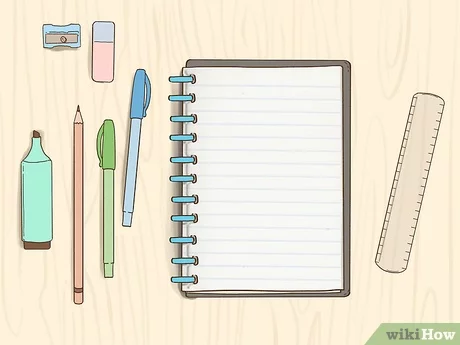 [Speaker Notes: Slika preuzeta s: https://www.google.com/search?q=notes&tbm=isch&ved=2ahUKEwiv14r2vMHtAhUx0uAKHd_6A2MQ2-cCegQIABAA&oq=notes&gs_lcp=CgNpbWcQAzIFCAAQsQMyAggAMgIIADICCAAyAggAMgIIADICCAAyAggAMgIIADICCAA6CAgAELEDEIMBOgcIABCxAxBDOgQIABBDUOSEDljmjg5glJEOaABwAHgAgAGKAYgBqwSSAQMyLjOYAQCgAQGqAQtnd3Mtd2l6LWltZ7ABAMABAQ&sclient=img&ei=SRDRX--OE7Gkgwff9Y-YBg&bih=666&biw=1536#imgrc=71bMoKERB7yEWM]
KAKO SLUŠATI NA SATU
Obrati pažnju na ono što se govori
Poveži ono što čuješ s onim što već znaš
Pokušaj otkriti koja je glavna ideja
Zapiši zadaću
KAKO SE MOTIVIRATI
“Meni se nikad ne uči”
Ne čekaj inspiraciju – počni odmah raditi
“Toga ima puno”
Podijeli gradivo na manje dijelove i uči dio po dio
“Pa ne mogu stalno učiti”
Nagradi se za svaki uspjeh
“Ionako ću dobiti lošu ocjenu”
Pazi što želiš – moglo bi ti se ostvariti